MY Rotten Redheaded older Brother by Patricia polacco
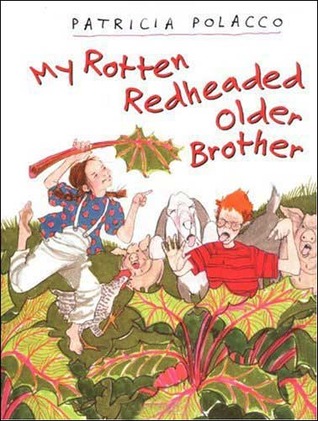 Book Celebration by AJ SCHOFIELD
Characters
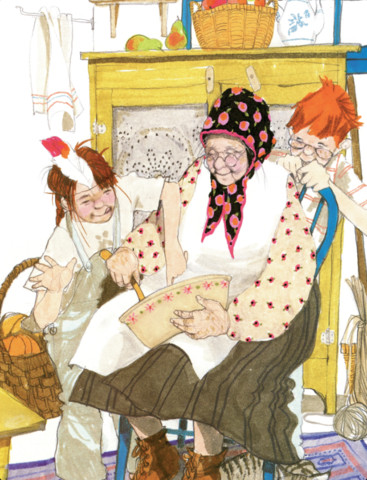 Patricia Polacco
.grandmother
.Richard
.mother
.grandparents
Setting
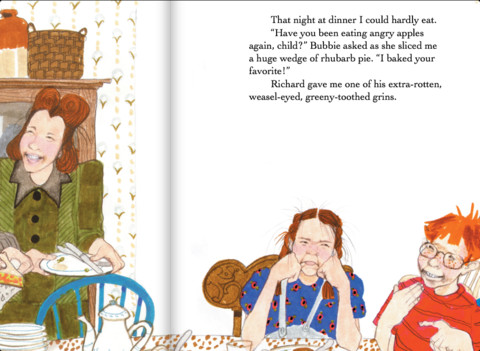 House
Spring
outside
PlotBeginning
In the beginning they where in the house 
making chocolate cake. She can tell stores.
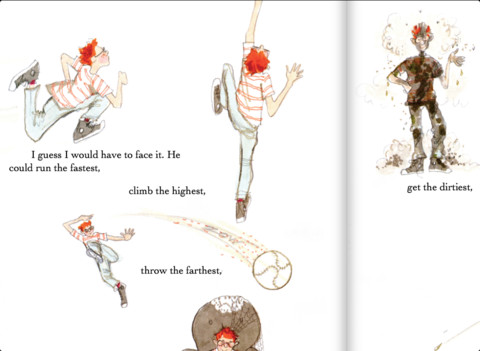 PlotMiddle
Richard can  run  the fastest climb the highest. Throw the  farthest. sit the longest. get the dirtiest burp the loudest spit the farthest.





















.
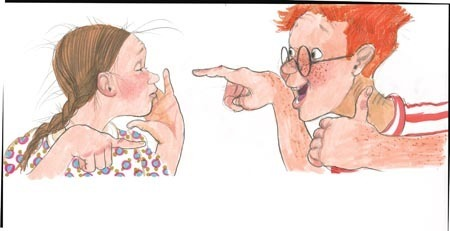 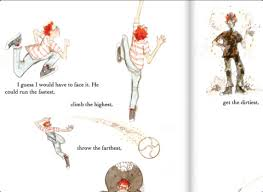 Plot End
They all sleep outside and lay down with a cow.
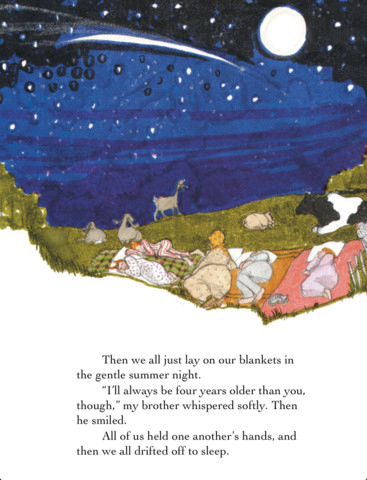 Author’s Message
Bullies are not good.
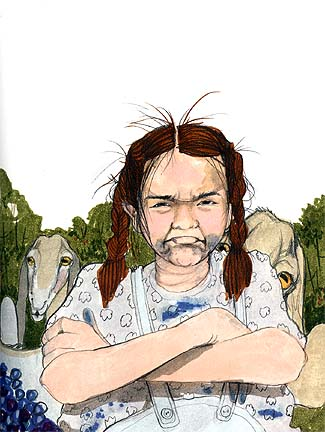 Favorite quote from the book
When Trisha falls off the  merry go round
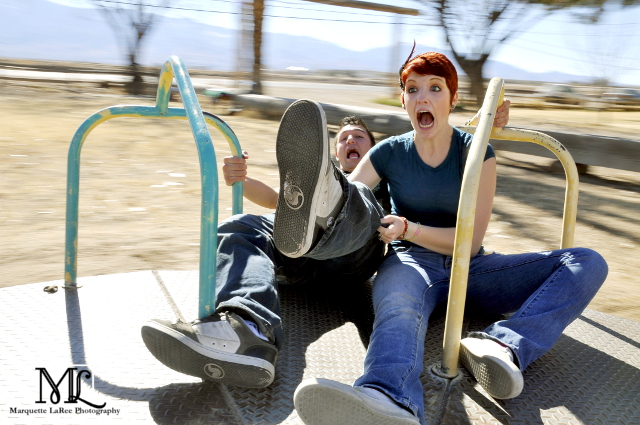